Имитационные этюды:  «Изменю себя, друзья. Догадайтесь, кто же я?»
 Цель: Развивать внимание, наблюдательность, воображение детей.
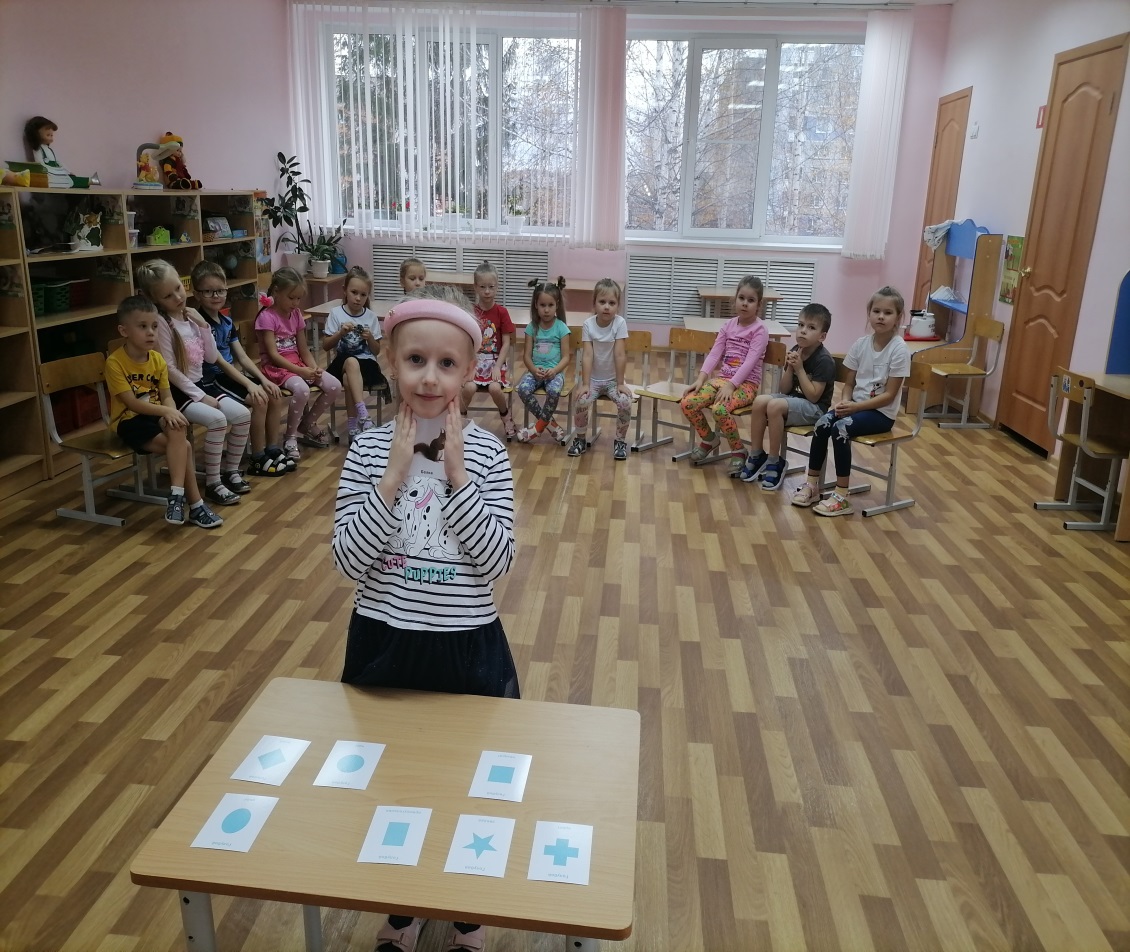 «Белка»
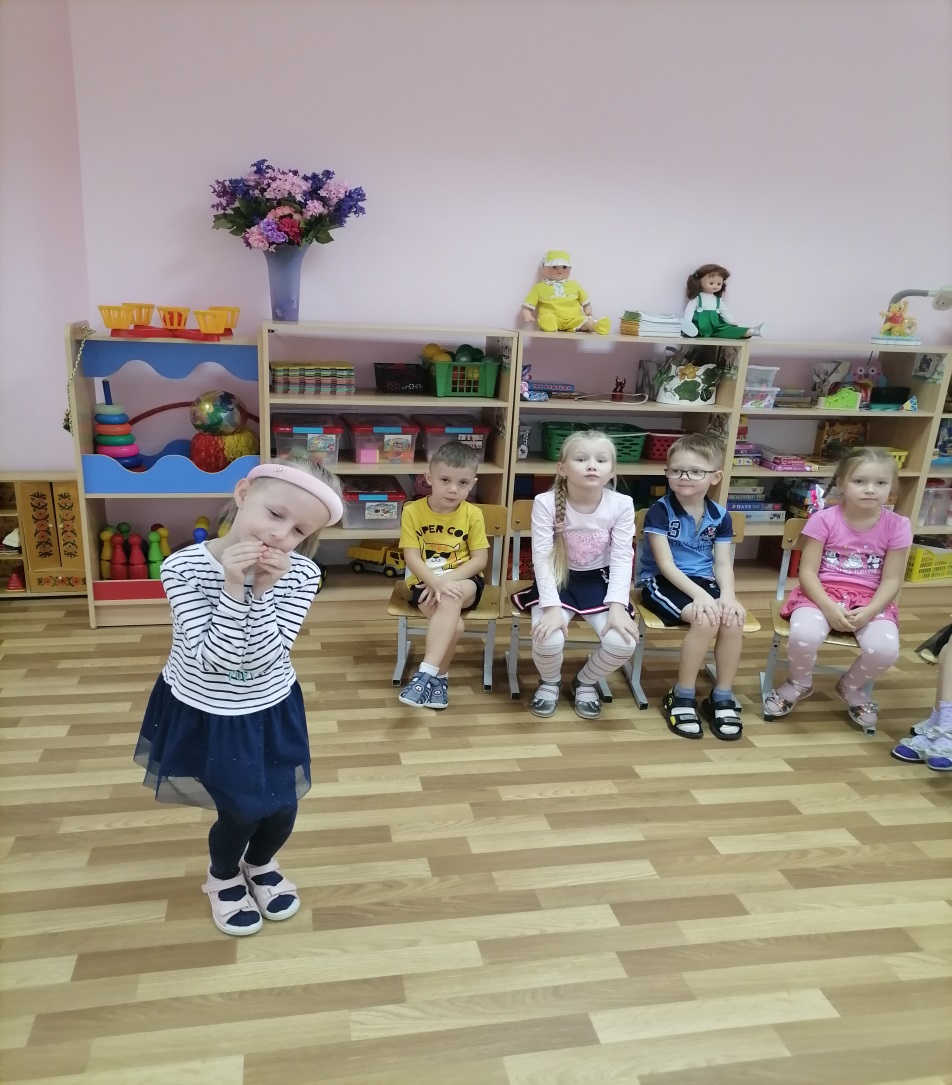 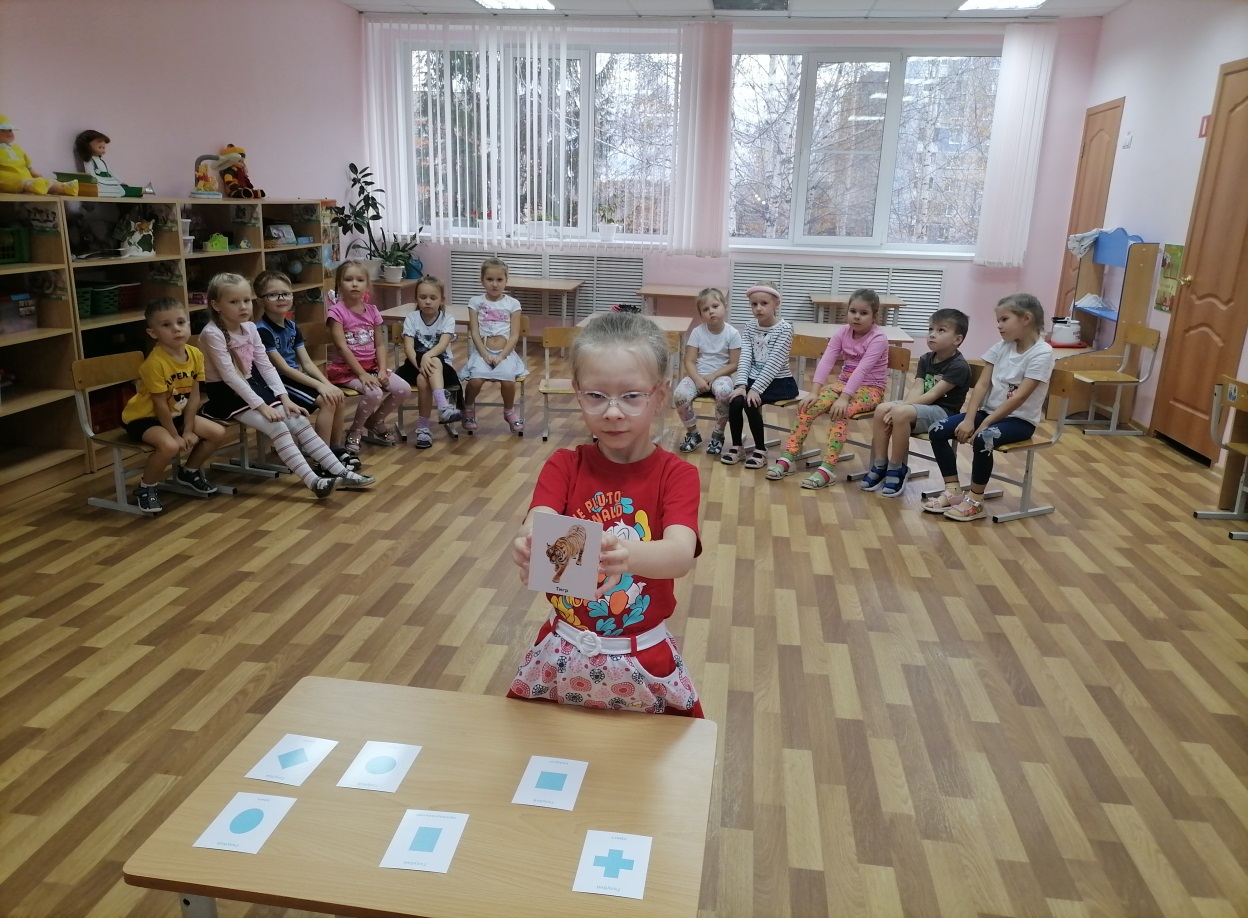 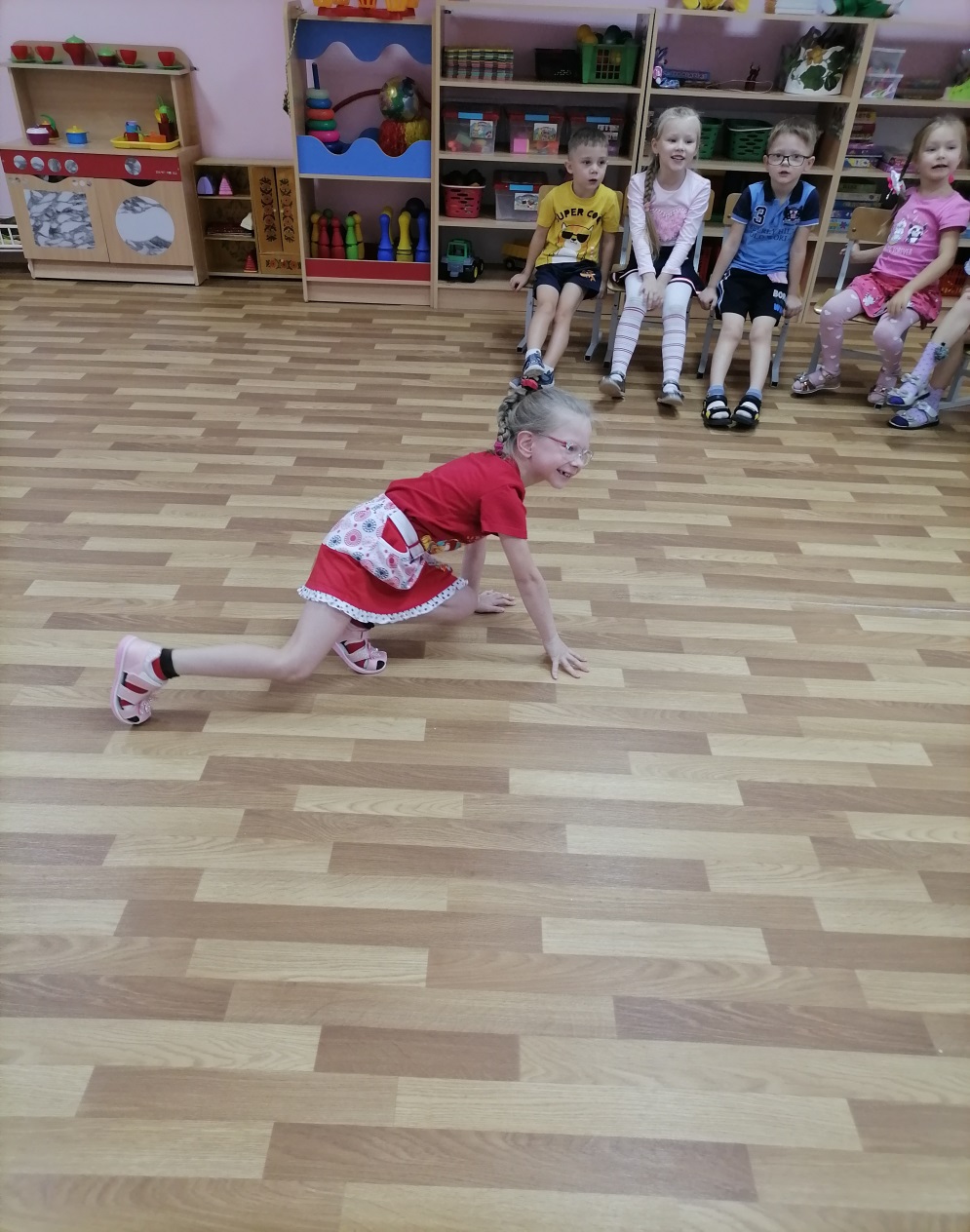 «Тигр»
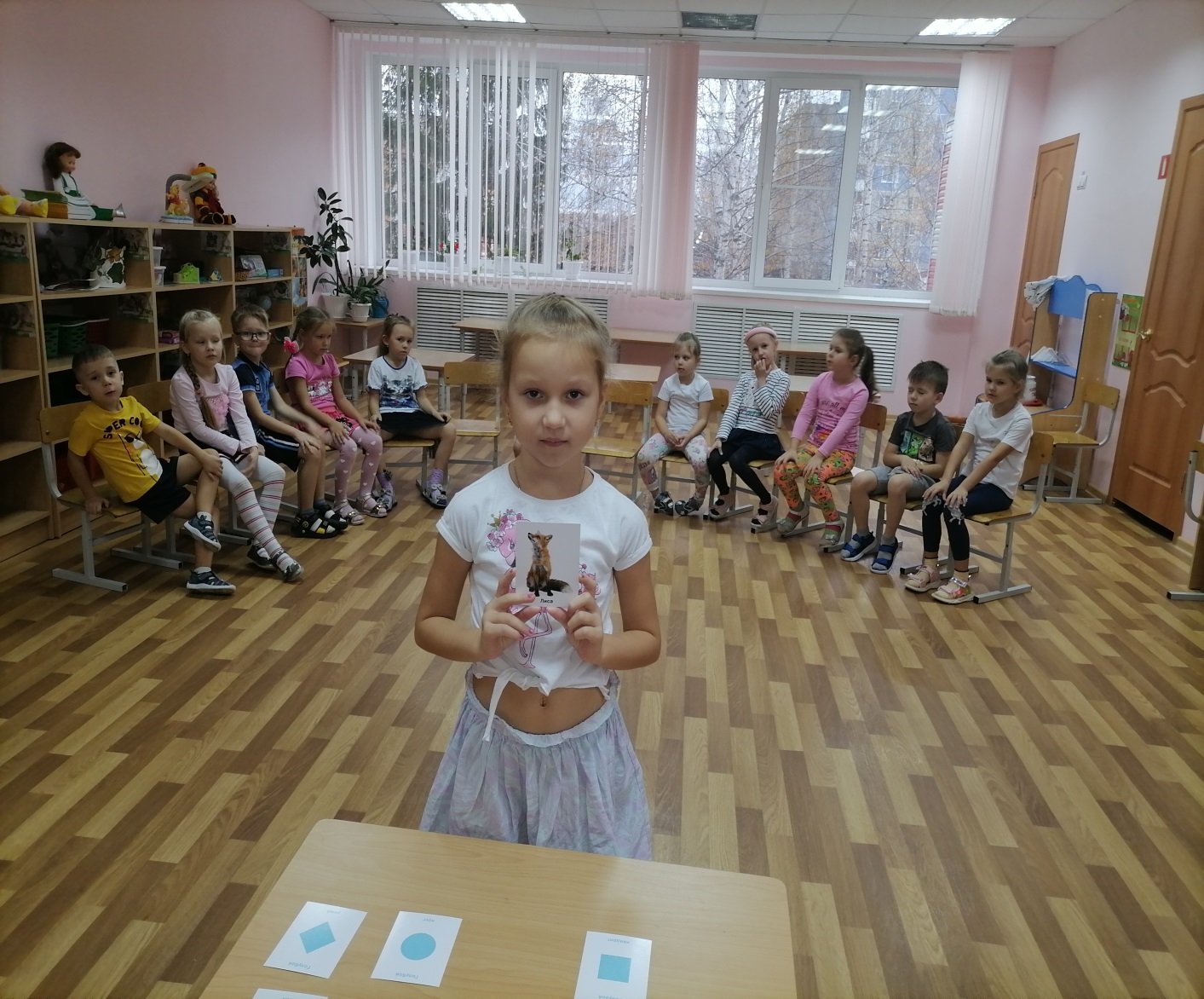 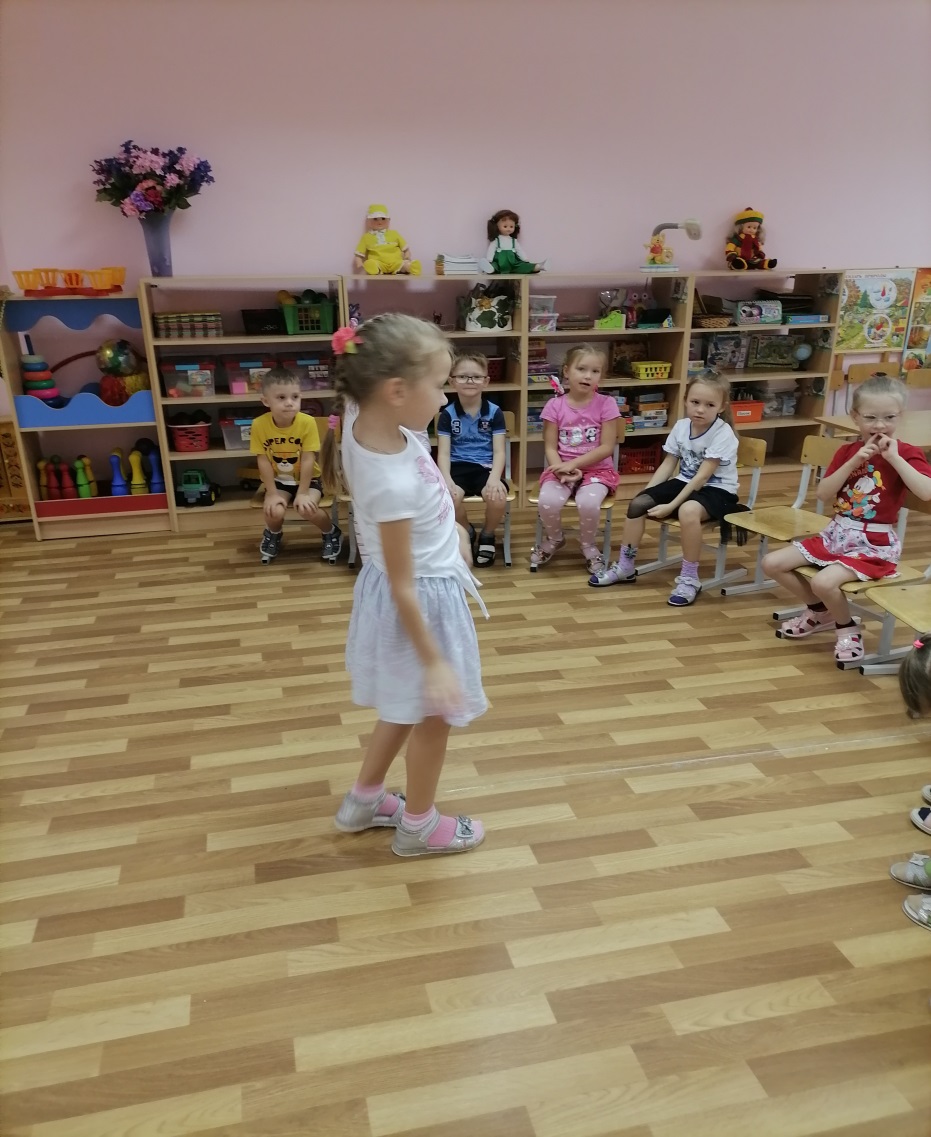 «Лиса»